Aplicaciones
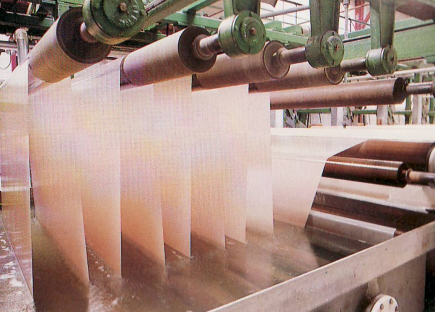 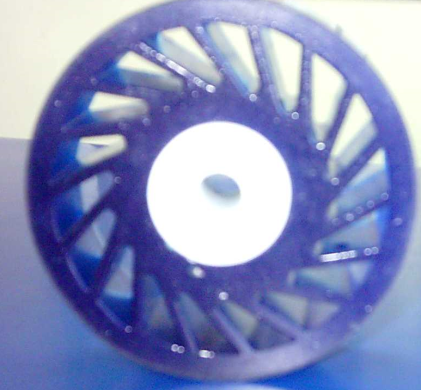 Fabricación papel y Cartón
Recubrimiento rodillos poliuretano y PVC
Protección Policarbonato
Sprockets 
Placas de succión en MPG
Coronas en Poliamida GHS Blue
Descanso de rodillos en PET 
Guías de formación en MPG
Raspadores para resina en Durocotón. 
Engranajes
Ruedas Lágrima
Poleas, Recubrimiento
Ruedas
Lamas
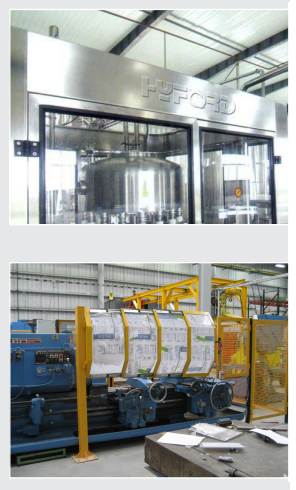 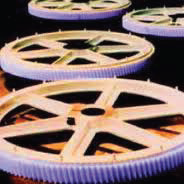 Aplicaciones
Aplicación Imprenta
Limitadores de teflón
Corta Cola
Tinas PP (Cobrizado rodillo, galvanizado)
Trenes Engranajes
Machones de acople
Aplicación en Durocotón (Electricidad)
Rodillos
Protección Policarbonato
Dosificadores
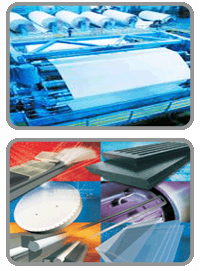 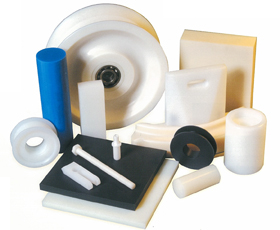